５
微分と積分
章
微分係数と導関数
１
節
１ 微分係数　- 平均の速さ -  　　　　　　　　　　 (教科書 p.178)
問１
斜面を球が転がりはじめて3秒後から4秒後までの平均の速さを求めよ。
１ 微分係数　- 平均変化率 -  　　　　　　　　　　 (教科書 p.178)
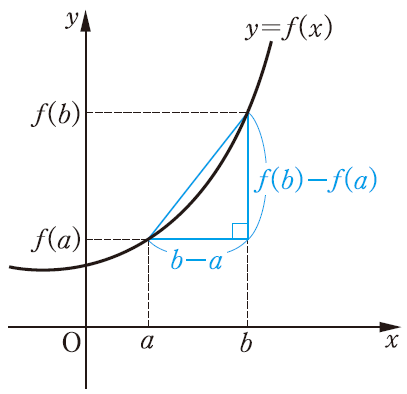 １ 微分係数　- 平均変化率 -  　　　　　　　　　　 (教科書 p.179)
例
１
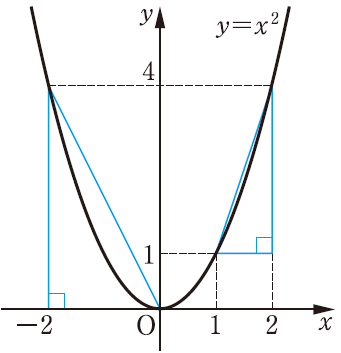 １ 微分係数　- 平均変化率 -  　　　　　　　　　　 (教科書 p.179)
問２
次の関数について，xが3から5まで変わるときの平均変化率を求めよ。
１ 微分係数　- 平均変化率 -  　　　　　　　　　　 (教科書 p.179)
例
２
１ 微分係数　- 平均変化率 -  　　　　　　　　　　 (教科書 p.179)
問３
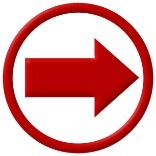 １ 微分係数　 - 極限値と微分係数 -　　　　　　　　(教科書 p.180)
１ 微分係数　 - 極限値と微分係数 -　　　　　　　　(教科書 p.180)
問４
例
３
次の極限値を求めよ。
１ 微分係数　 - 極限値と微分係数 -　　　　　　　　(教科書 p.181)
問５
例
４
例4にならって，球が転がりはじめて3秒後の瞬間の速さを求めよ。
１ 微分係数　 - 極限値と微分係数 -　　　　　　　　(教科書 p.181)
１ 微分係数　 - 極限値と微分係数 -　　　　　　　　(教科書 p.181)
例
５
１ 微分係数　 - 極限値と微分係数 -　　　　　　　　(教科書 p.181)
問６
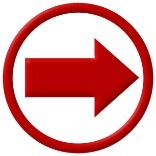 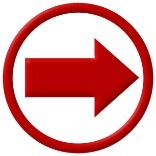 １ 微分係数　 - 微分係数の図形的意味 -　　　　　　(教科書 p.182)
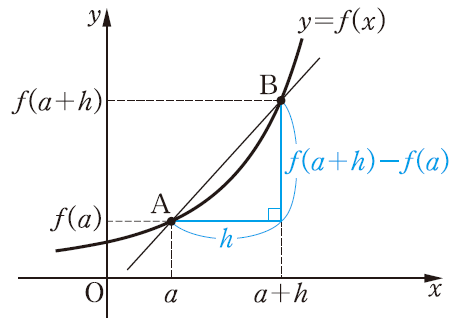 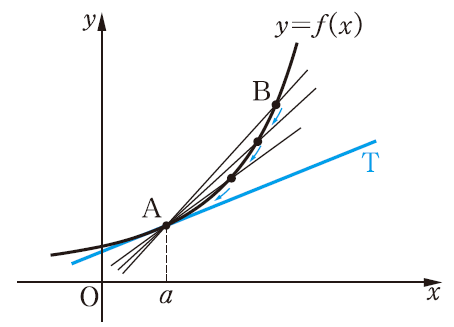 １ 微分係数　 - 微分係数の図形的意味 -　　　　　　(教科書 p.182)
以上のことは，次のようにまとめることができる。
１ 微分係数　 - 微分係数の図形的意味 -　　　　　　(教科書 p.182)
例
６
１ 微分係数　 - 微分係数の図形的意味 -　　　　　　(教科書 p.182)
問７
２ 導関数　　　　　　　　　  　　　　　 (教科書 p.183)
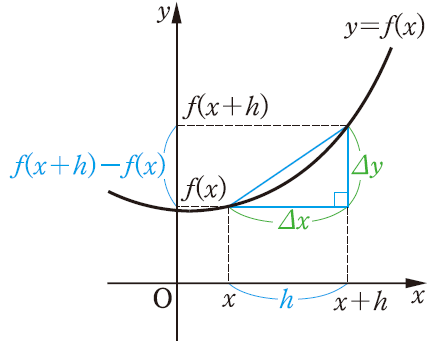 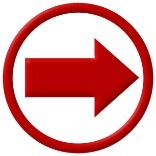 ２ 導関数　　　　　　　　　  　　　　　 (教科書 p.184)
例題
１
解
２ 導関数　　　　　　　　　  　　　 　　(教科書 p.184)
問８
２ 導関数　 - 導関数の計算 - 　 　　　　　         (教科書 p.184)
２ 導関数　 - 導関数の計算 - 　 　　　　　         (教科書 p.185)
問９
２ 導関数　 - 導関数の計算 - 　 　　　　　         (教科書 p.185)
定数関数の微分
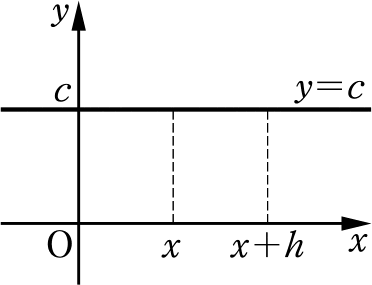 ２ 導関数　 - 導関数の計算 - 　 　　　　　         (教科書 p.185)
問10
２ 導関数　 - 導関数の計算 - 　 　　　　　         (教科書 p.185)
定数倍の微分
２ 導関数　 - 導関数の計算 - 　 　　　　　         (教科書 p.185)
問11
２ 導関数　 - 導関数の計算 - 　 　　　　　         (教科書 p.186)
和・差の微分
２ 導関数　 - 導関数の計算 - 　 　　　　　         (教科書 p.186)
問12
２ 導関数　 - 導関数の計算 - 　 　　　　　         (教科書 p.186)
問13
1
2
3
4
２ 導関数　 - 導関数の計算 - 　 　　　　　         (教科書 p.187)
例題
２
解
２ 導関数　 - 導関数の計算 - 　 　　　　　         (教科書 p.187)
問14
次の関数を微分せよ。
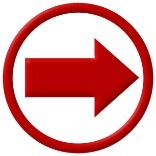 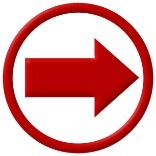 ２ 導関数　 - 導関数の計算 - 　 　　　　　         (教科書 p.187)
例題
３
解
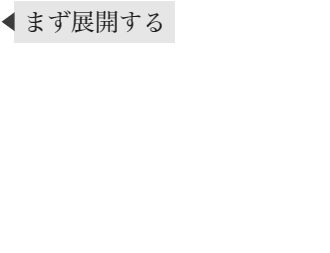 ２ 導関数　 - 導関数の計算 - 　 　　　　　         (教科書 p.187)
問15
次の関数を微分せよ。
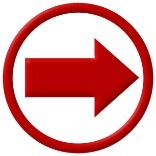 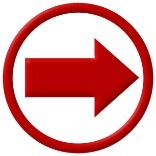 ２ 導関数　 - 微分係数の計算 - 　　　　　          (教科書 p.188)
２ 導関数　 - 微分係数の計算 - 　　　　　          (教科書 p.188)
問16
例
７
２ 導関数　 - 微分係数の計算 - 　　　　　          (教科書 p.188)
問17
例
８
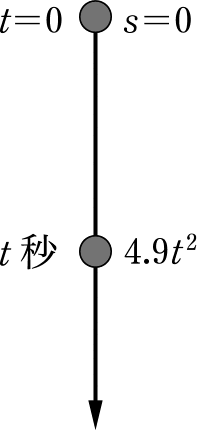 問18
問題　　　　　　　　　　　　　　　　　(教科書 p.189)
１
次の極限値を求めよ。
問題　　　　　　　　　　　　　　　　　(教科書 p.189)
２
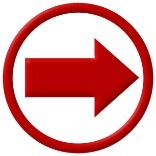 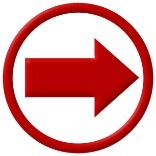 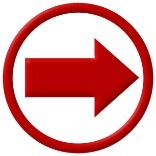 問題　　　　　　　　　　　　　　　　　(教科書 p.189)
３
次の関数を微分せよ。
問題　　　　　　　　　　　　　　　　　(教科書 p.189)
４
問題　　　　　　　　　　　　　　　　　(教科書 p.189)
５
問題　　　　　　　　　　　　　　　　　(教科書 p.189)
６
問題　　　　　　　　　　　　　　　　　(教科書 p.189)
７
問題　　　　　　　　　　　　　　　　　(教科書 p.189)
８
発展　 - 関数の極限値と四則 -　　　　　　　　　　　　(教科書 p.190)
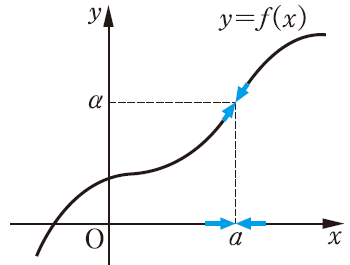 発展　 - 関数の極限値と四則 -　　　　　　　　　　　　(教科書 p.190)
例
１
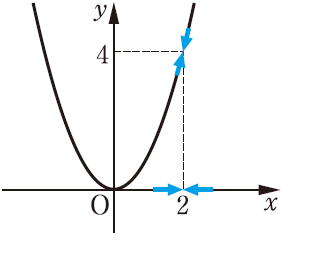 発展　 - 関数の極限値と四則 -　　　　　　　　　　　　(教科書 p.190)
例
２
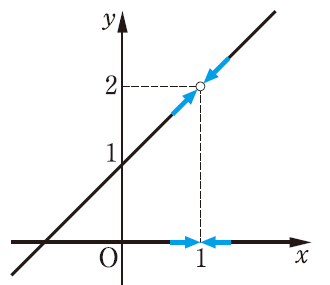 発展　 - 関数の極限値と四則 -　　　　　　　　　　　　(教科書 p.190)
問１
次の極限値を求めよ。
発展　 - 関数の極限値と四則 -　　　　　　　　　　　　(教科書 p.191)
関数の極限値について，次の性質が成り立つ。
1
2
3
4
発展　 - 関数の極限値と四則 -　　　　　　　　　　　　(教科書 p.191)
例
３
発展　 - 関数の極限値と四則 -　　　　　　　　　　　　(教科書 p.191)
問２
次の極限値を求めよ。
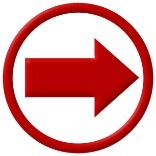 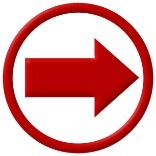